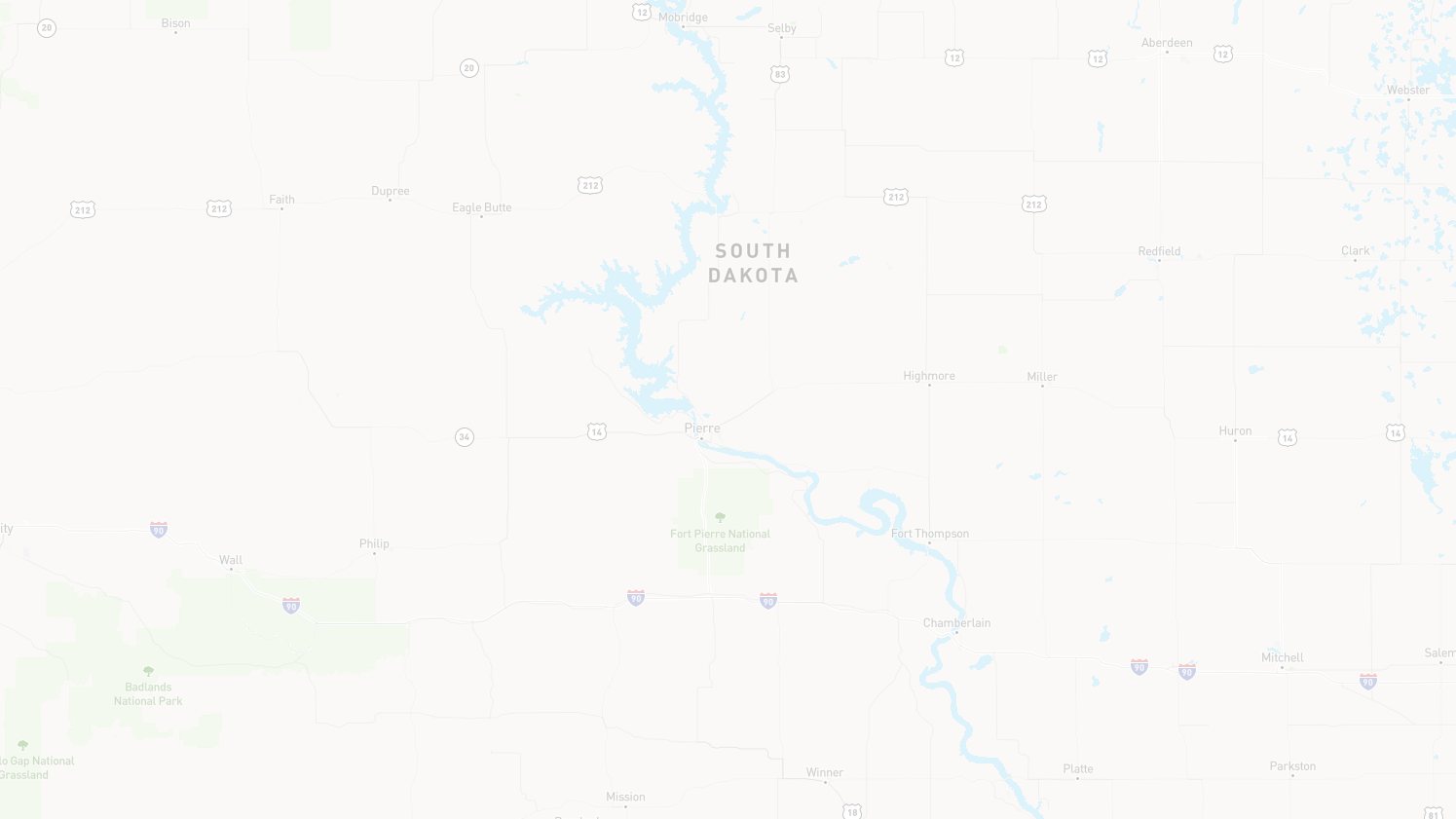 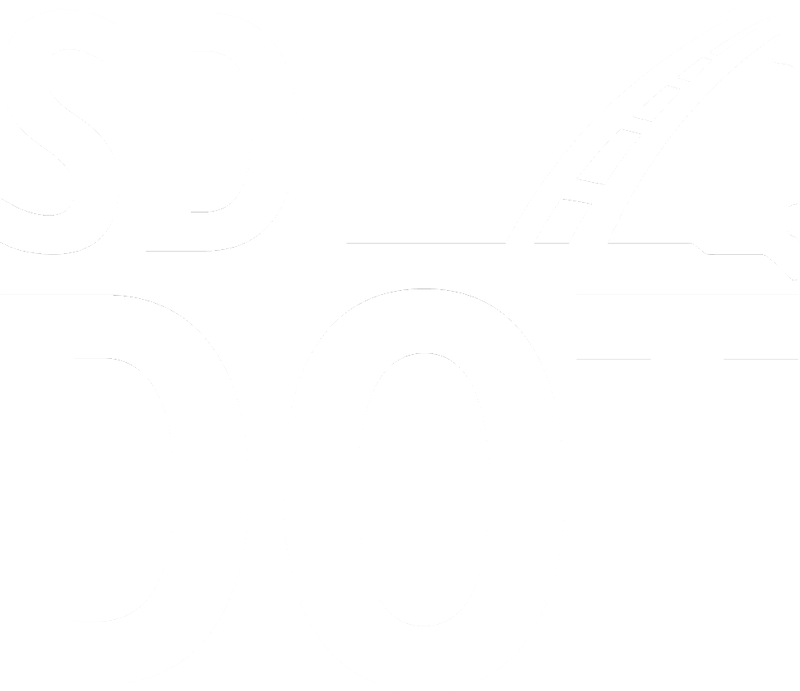 US Highway 18
From the East Junction of SD73 to West of Antelope Road/242nd Ave







Mark Malone, PE
SOUTH	DAKOTA	DEPARTMENT	OF	TRANSPORTATION
Project Limits
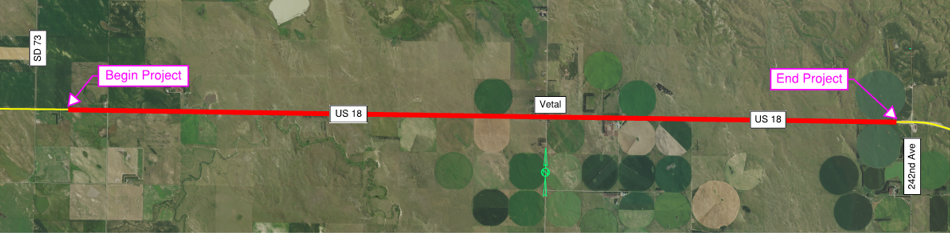 Project Length =  11.3 Miles
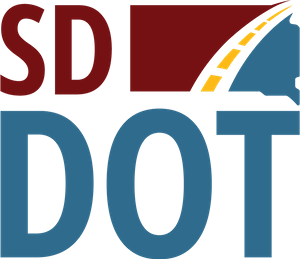 Why are we here?
Involve the public in the design process
Exchange ideas – listen and discuss concerns
Provide a Project Overview
Background Information
Proposed Project
Project Schedule
Gather Input and Comments
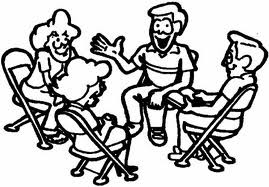 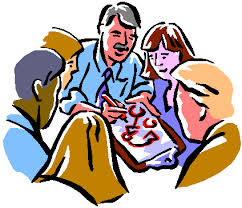 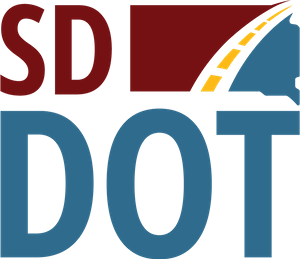 Highway Deficiencies
Narrow Shoulders – 2 & 3 feet
Narrow Right Of Way
Vertical Curves
Pavement Condition
Shallow Ditches
Snow Drifting
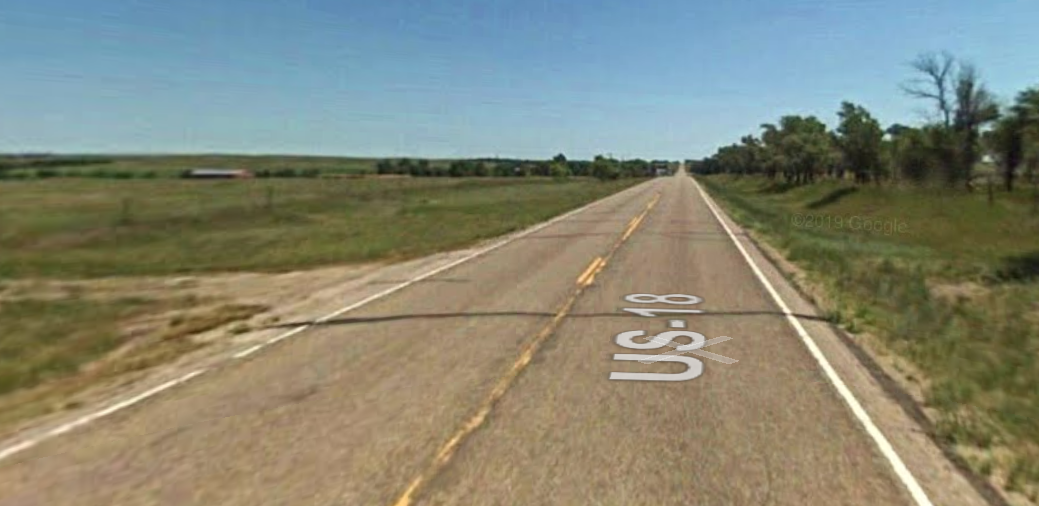 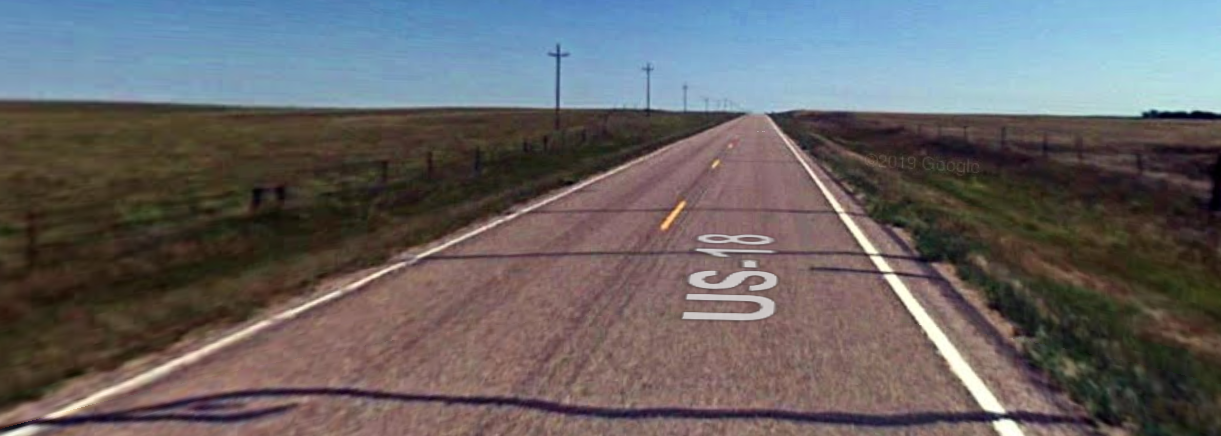 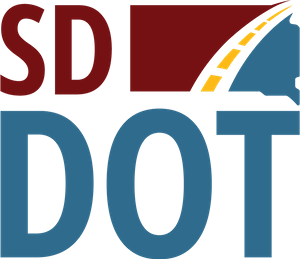 Background Information
Grading in 1947
Resurfaced in 1980 & 2001
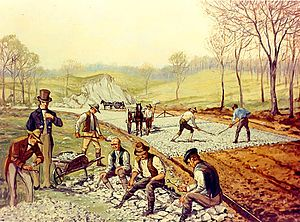 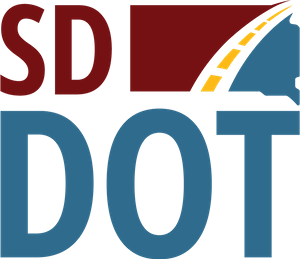 Traffic
2020 Average Daily Traffic (ADT) = 565
25 Year Projected ADT = 664
13.9% Trucks
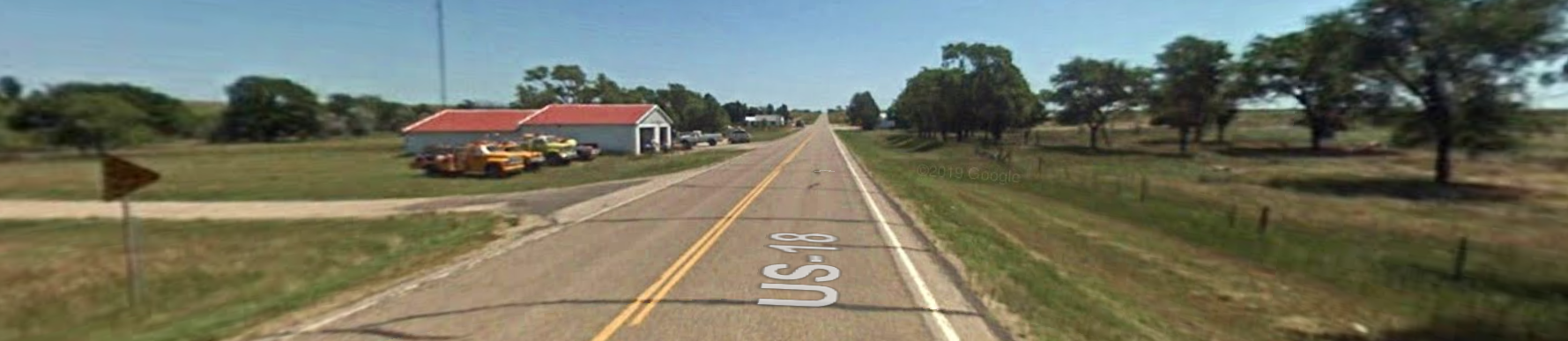 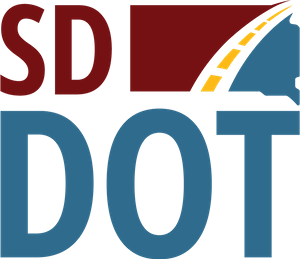 Reported Crash History
5 Year Period from 2016 to 2020
16 Reported Crashes
 9 Animal Hits
 1 Cross Centerline
 0 Overturn/Rollover
 3 Ran Off Road
 3 Other 
1 Fatality
4 Injuries
Rural Major Arterial
Reported Crash Rate = 2.95  
Statewide Weighted Crash Rate = 1.46
	(crashes per million vehicle miles of travel)
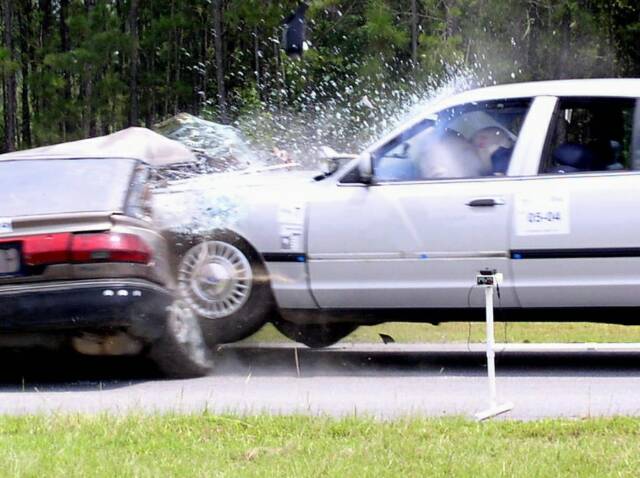 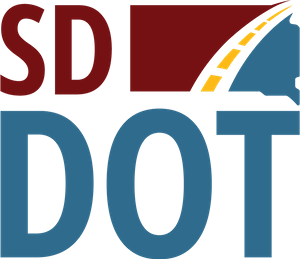 Proposed Improvements
Widen Roadway – 6 feet Shoulders
Flatten Highway Curves
Replace Culverts and Fence
Vetal Improvements
Curb and gutter
Parking
Lighting
New Asphalt surfacing year after construction
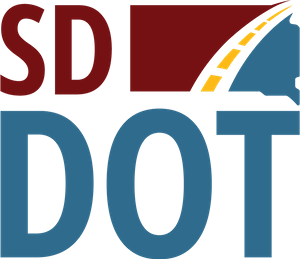 Proposed Typical Section
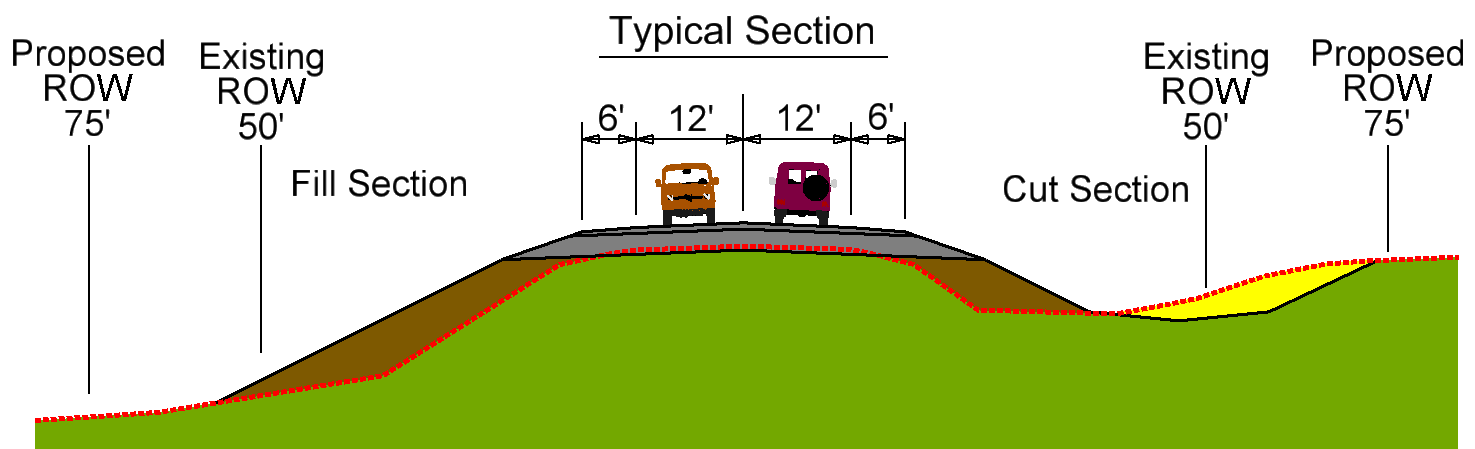 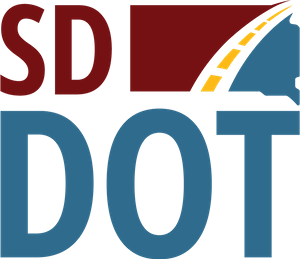 Access Management
To provide safe, efficient access to streets and highways
Limit number of direct accesses to major roadways
Provide adequate spacing between driveways and cross-roads
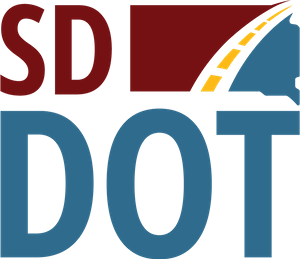 See Handout on website
Right of Way (ROW)
Existing Width:
100 feet
80 to 90 feet in Vetal
Purchase additional ROW to 150 feet
Maintain Existing Width in Vetal
Purchase additional ROW around 
   highway embankment & pipes
Temporary Easements as 
   needed for construction
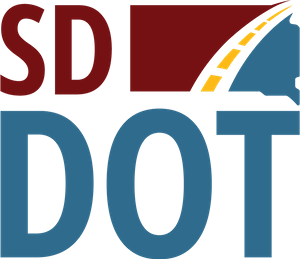 See Handout on website
Encroachments
Encroachments - Private Property Located Within the Public ROW
Federal Highway Regulations
Safety
Examples of Encroachments
Signs
Private Use (Parking)
Landscaping Items
Owners of Encroachments will  be Notified by the Winner Area Office
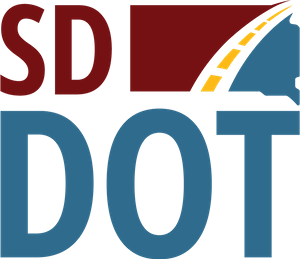 See Handout on website
Utility Coordination
Some Utilities may need to be relocated
Utility Companies may negotiate easements with landowners as needed
	Golden West Communications
	LaCreek Electric
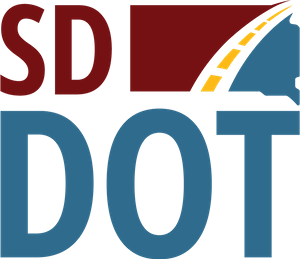 See Handout 
on website
Utility Coordination
Any Known Private Utilities?
Waterlines
Drainfields
Septic Tanks 
Underground Storage Tanks
Underground Power Lines
Contact SDDOT
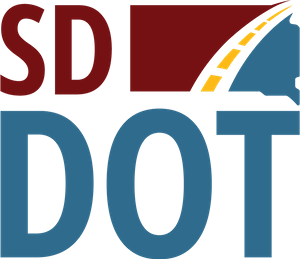 See Handout on website
Environmental, Social & Economic Concerns
This project is being developed in accordance with applicable State and Federal environmental regulations.
In accordance with the National Environmental Policy Act of 1969 (NEPA), as amended. Coordination has been initiated with State & Federal resource agencies.
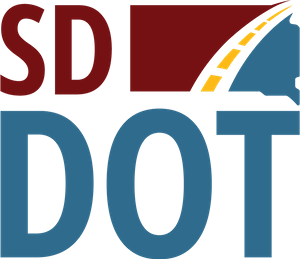 See Handout on website
Environmental, Social & Economic Concerns
A cultural resources survey will be conducted.
The project is being reviewed to determine extent of impacts to wetlands, game production areas, etc.
Endangered and Threatened Species:
Mammals:  Northern Long-eared Bat
Birds:  Whooping Crane, Rufa Red Knot
Plants: Western Prairie Fringed Orchid
Insects: American Burying Beetle
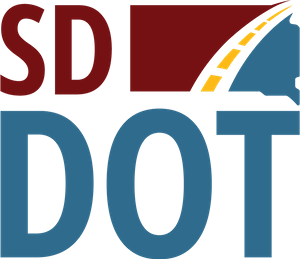 See Handout on website
Construction/Traffic Impacts
1 Construction Season
Traffic maintained through the project
Slower traffic anticipated – expect delays
Pilot car & flaggers with one lane traffic at times
Width restriction
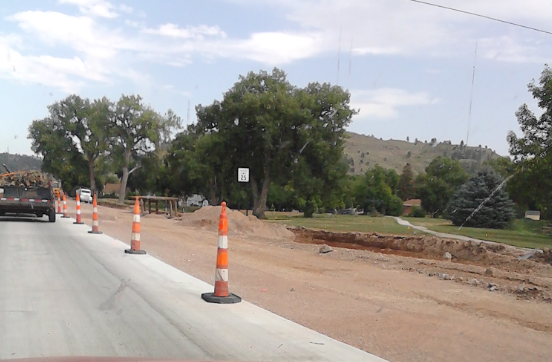 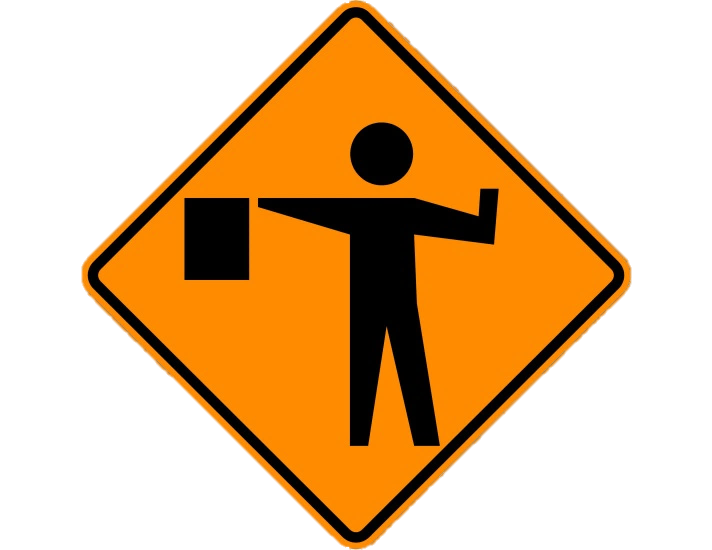 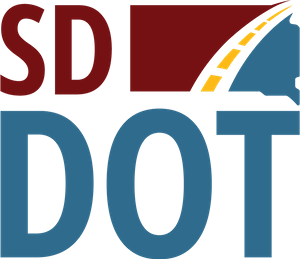 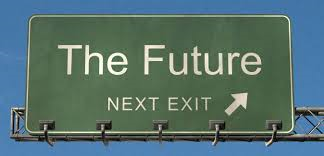 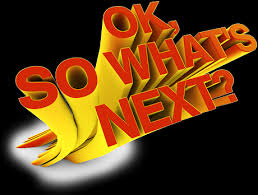 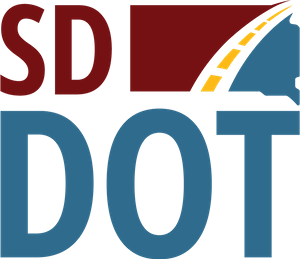 Dependent on Federal Funding
Landowner Meetings
Late Fall/Early Winter 2021
Affected property owners will be contacted by SDDOT to schedule appointment
Held with individual landowners adjacent to the project to discuss:
Driveway or access location/width 
Fence
Drainage
Temporary Easements
ROW acquisition
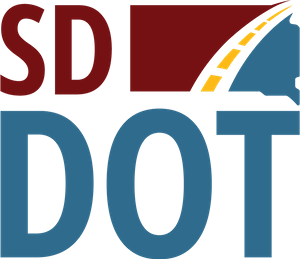 See Handout on website
CONTACT INFORMATION
Comments Due July 7, 2021

Mailing	Address
700 E Broadway Ave, Pierre, SD 57501

Email	Address
Mark.Malone@state.sd.us 

Phone	Number
(605) 773 5409
Website (Project Information)
https://dot.sd.gov/projects-studies/projects/public-meetings
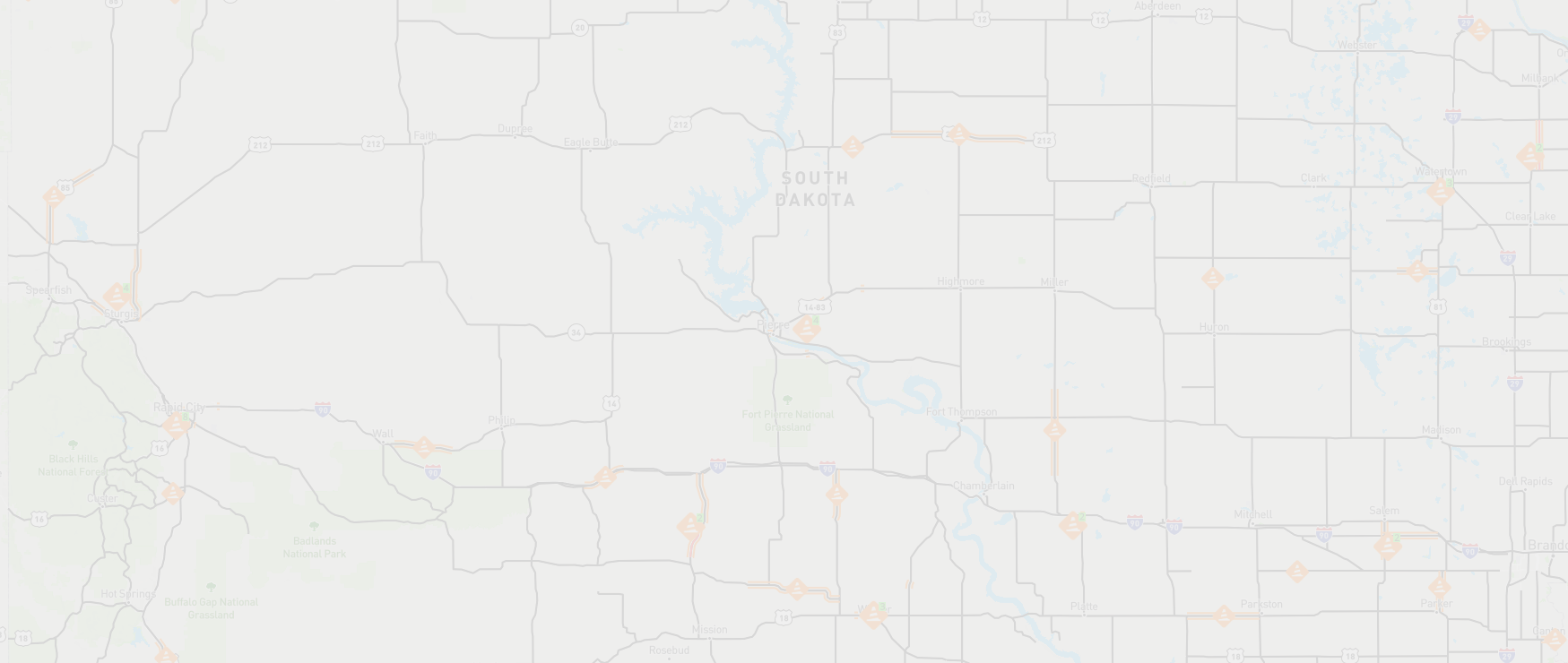 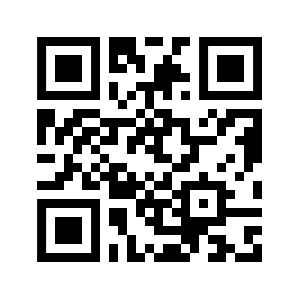 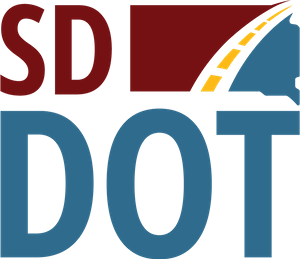